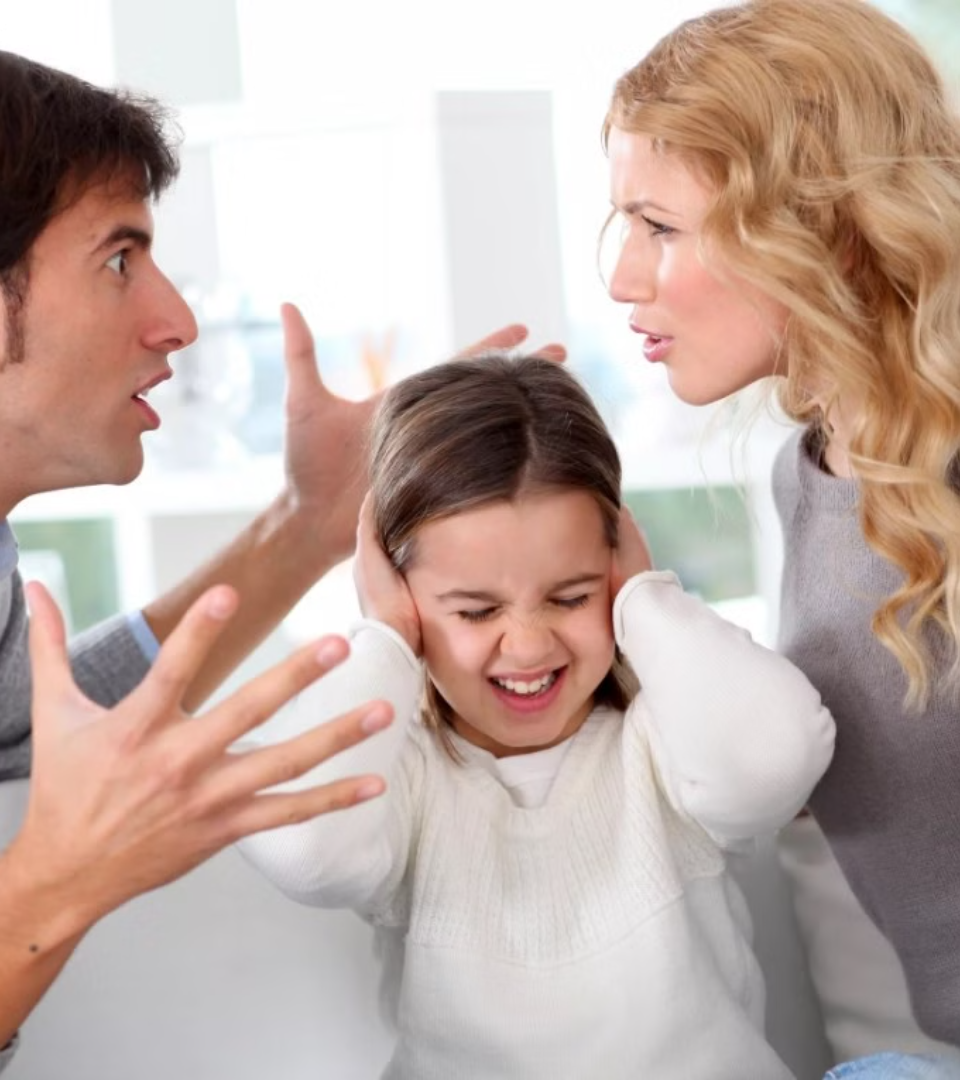 Как избежать конфликтов в семье?
newUROKI.net
Привет, ребята! Сегодня мы поговорим о том, как сделать ваши отношения с семьей более гармоничными. Вместе мы разберемся в причинах возникновения конфликтов и изучим полезные техники, которые помогут вам избежать неприятных ситуаций.
Презентация для классного часа в 11 классе по теме: "Как избежать конфликтов в семье?"
Новые УРОКИ newUROKI.net
Всё для учителя – всё бесплатно!
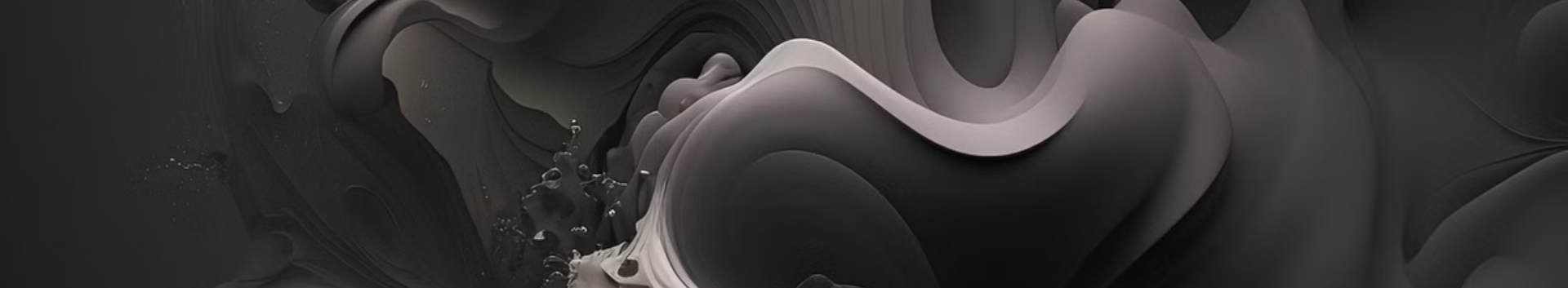 newUROKI.net
Причины возникновения семейных конфликтов
Отсутствие понимания
Разные ценности
Недостаток общения
Порой мы не можем понять друг друга, потому что не умеем выражать свои мысли ясно и четко.
Каждый из нас имеет свой взгляд на жизнь и свои приоритеты. Это не всегда совпадает с мнением родных, что может приводить к конфликтам.
Важно регулярно общаться с родными, делиться мыслями и чувствами. Без этого легко забыть, что важно для каждого члена семьи.
newUROKI.net
Психологические особенности поведения в конфликтной ситуации
1. Внутренняя реакция
2. Способ выражения
3. Поиск компромисса
1
2
3
Мы можем испытывать гнев, страх, обиду. Важно управлять своими эмоциями и не давать им властвовать над поведением.
Крики, упреки, обвинения только усугубляют ситуацию. Попробуйте говорить спокойно и с уважением.
Конфликт - это шанс понять друг друга. Постарайтесь найти решение, которое устроит всех.
newUROKI.net
Техники эффективной коммуникации с родителями
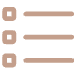 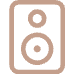 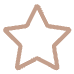 Слушайте
Говорите открыто
Ищите компромисс
Уделяйте внимание тому, что говорят родители. Попробуйте понять их точку зрения, даже если вы с ней не согласны.
Выражайте свои чувства и мысли спокойно и четко. Не бойтесь задавать вопросы и делиться своими мнениями.
Иногда нужно пойти на уступки, чтобы найти решение, которое устроит всех. Помните, что компромисс - это не поражение.
newUROKI.net
Стратегии предупреждения конфликтных ситуаций
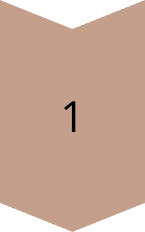 1. Помните о важности семьи
Семья - это ваша опора и поддержка. Ценность семейных отношений заслуживает уважения и заботы.
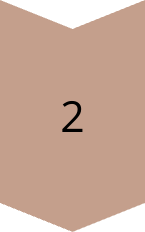 2. Учитесь прощать
Каждый может ошибаться. Прощение помогает устранить негатив и восстановить гармонию в отношениях.
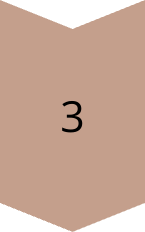 3. Уважайте границы друг друга
Каждый член семьи имеет право на личное пространство и свое мнение. Важно учитывать эту особенность.
newUROKI.net
Практические методы разрешения конфликтов
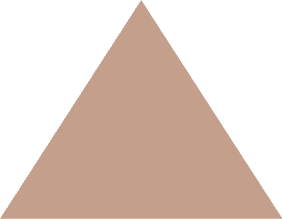 1. Спокойствие
Не поддавайтесь эмоциям. Сделайте глубокий вдох и постарайтесь остудить голову.
1
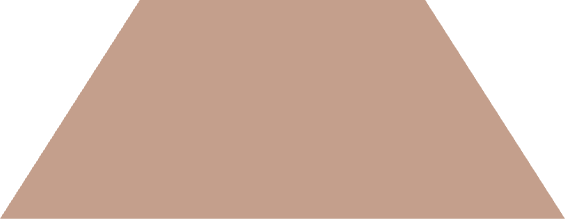 2. Диалог
2
Поговорите с родным о том, что вас волнует. Выражайте свои чувства спокойно и уважительно.
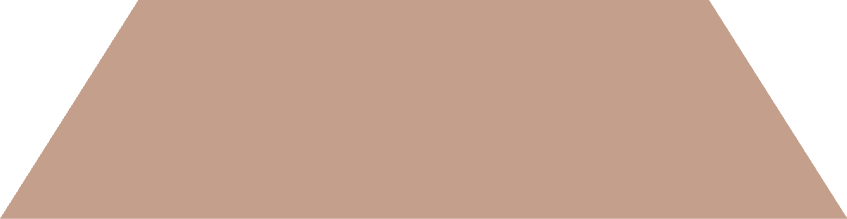 3. Поиск решения
3
Вместе подумайте о том, как можно разрешить конфликт. Ищите решение, которое устроит всех.
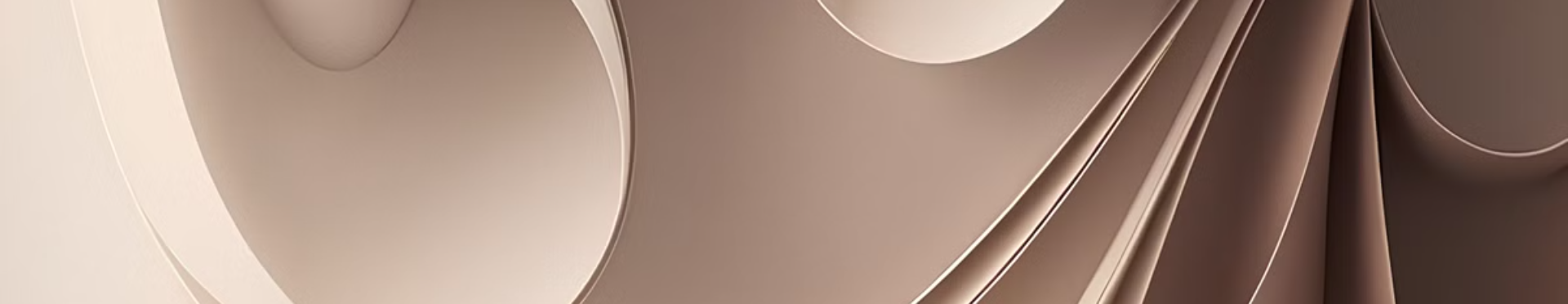 newUROKI.net
Построение здоровых семейных отношений
Помните, что здоровые семейные отношения - это не всегда легко. Но усилия, которые вы приложите к их созданию, окупятся с лихвой. Будьте открыты к диалогу, уважайте друг друга и помните, что семья - это ваша главная ценность.